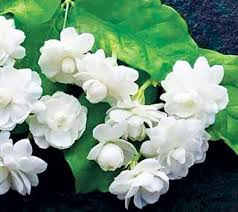 স্বাগতম
শিক্ষক পরিচিতি
রেজি নংঃ ১৫
PTI Mymen,batch no:06

শিক্ষকের নামঃ ফাতেমা তুজ জোহরা
সহকারি শিক্ষক
৭৩নং ঝালপাজা সরঃপ্রাঃবিদ্যালয়
                ভালুকা,ময়মনসিংহ ।
পাঠ পরিচিতি
শ্রেণিঃ৫ম
বিষয়ঃগণিত
পাঠঃগুণিতক ও  গুণনীয়ক
পাঠ্যাংশঃগরিষ্ঠ সাধারণ গুণনীয়ক(গ.সা.গু)
শিখনফলঃ
১৭.১.১ মৌলিক উৎপাদকের সাহায্যে গ.সা.গু  নির্ণয় করতে পারবে।
আজ আমরা একটা গান শুনবো
একের পর দুই,দুইয়ের পর তিন.......।
আমরা পাঠ্যপুস্তকের ৩১ ও ৩২ পৃঃ খুলব।
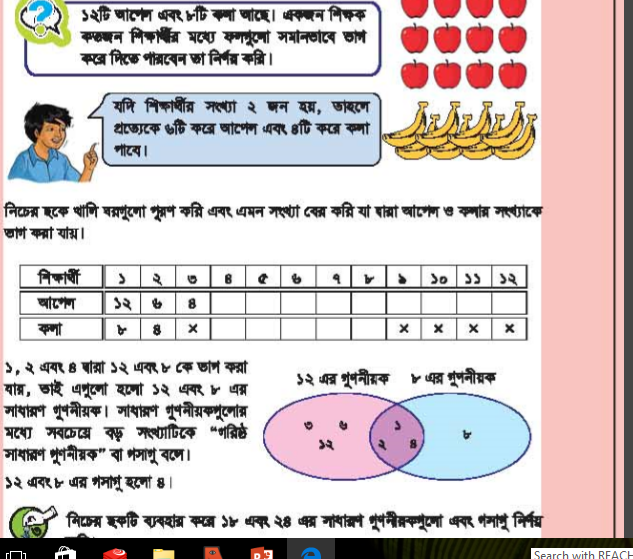 ১
১২ এর গুণনীয়ক
২
৬
১২
৩
৪
৮ এর গুণনীয়ক
১
২
৮
৪
২
৪
৬
     
    ১২
৮
1,2,4 12 ও ৮ এর সাধারণ গুণনীয়ক
এখন তোমরা ৪জন করে ৫টি দলে ভাগ হও।
৮ ও ১২,    ১৫ ও ৩০  এর গুণনীয়ক বের কর ।
এখন তোমরা সবাই নিজ নিজ খাতা বের করঃ


১২, ২৪, ৩৩  সংখ্যাগুলোর গ.সা.গু বের কর
বাড়ির কাজ
২৬,৩৯,৫২
৬,১৮,৩৬      
গ.সা.গু. নির্ণয় করে নিয়ে আসবে।
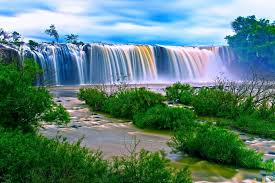 ধন্যবাদ